chapter 14: Reproduction
MALES
3
4
5
2
1
Sperm
Head = contains the 23 chromosomes which will provide the genetic information to create a new human
Acrosome = covers the head and contains powerful enzymes that can dissolve through the egg shell to penetrate
Middle Piece = contains mitochondria that breaks down fructose in semen to produce ATP for flagellum movement
Tail = a flagellum that helps the sperm to move towards the egg
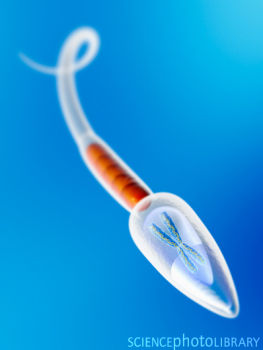 Hormones
1. Hypothalamus secretes GnRH  which stimulates the anterior pituitary
2a. LH is secreted from the anterior pituitary and stimulates the interstitial glands to produce testosterone
2b. FSH is secreted from the anterior pituitary and stimulates the seminiferous tubules for spermatogenesis
3b. Sertolli cells in the tubules takes up testosterone which helps nourish the sperm during spermatogenesis. At the same time, inhibin is secreted which exerts negative feedback on the hypothalamus to decrease FSHa
3a. Interstitial cells produce testosterone which helps with sperm production.  It also exerts negative feedback on the hypothalamus to decrease LH
Effects of Testosterone During Puberty
Causes initiation of sperm production = spermatogenesis
Increased growth of the gonads (testes and penis)
Increases hair grow (chest, axillary, pubic)
Larger larynx for deeper voice
Broader shoulders
Testosterone also contributes to aggressive behaviour
FEMALES
1
2
3
4
5
Hormones
Day 1-5: FSH stimulates follicle development and oogenesis.  Estrogen production increases
Day 6-13: FSH decreases due to negative feedback of estrogen
Day 14: estrogen exerts positive feedback causing the LH surge which triggers ovulation
Day 28: Due to negative feedback of progesterone, the LH levels decrease and the corpus luteum degenerates causing lower levels of progesterone and estrogen
Day 15-28: LH is higher and helps to maintain the corpus luteum in the ovary; this increases production of progesterone
Day 6-14: as follicle grows there is an increase production of estrogen which causes the endometrium to become vascular and rebuild/grow
Day 14-28: the corpus luteum secretes progesterone causing the endometrium to double/triple in thickness and become secretory
Day 1-5: menstruation due to the low hormone levels from end of previous cycle
Effects of Estrogen During Puberty
Menstrual cycle beings promoting production of eggs (oocytes) = initiates oogenesis
Promotes breast develop
Increased hair axillary and pubic hair growth
Promotes wider hips
Increases fat deposition on body
Implantation
After ovulation, the egg only survives for 12-24 hours or it will disintegrate and be removed along the endometrium during menstruation.
If it is fertilized inside the oviduct, then cell divisions begin as it continues to travel towards the uterus.  
When the embryo reaches the uterus it can implant in the endometrium = this is called IMPLANTATION
It releases the hormone HCG which signals to the ovary to maintain the corpus luteum 
The corpus luteum continues secreting progesterone and estrogen which helps to keep the endometrium intact and prevents menstruation along with exerting negative feedback on the hypothalamus and anterior pituitary to keep FSH low so no new follicles will develop. 
When the placenta develops, it produces enough estrogen and progesterone to maintain the endometrium for the entire term of the pregnancy.
After birthing, the placenta is removed and the hormone levels in the blood drop triggering Day 1 when menstruation starts.
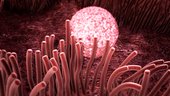 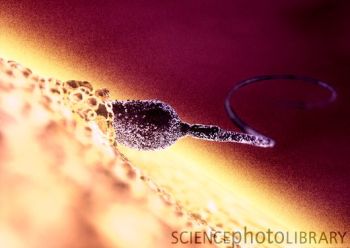 Cilia in oviduct helps conduct egg or embryo to uterus
Fertilization of the egg occurs here
Implantation of the embryo in the endometrium
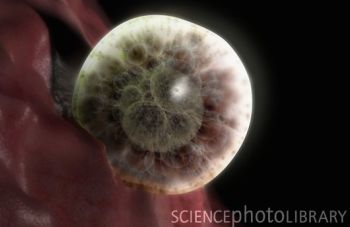 Embryo
Birthing = positive feedback of oxytocin
At the end of 9 months when the fetus has grown very large, it exerts a greater pressure on the cervix
This sends a signal in the form of action potentials to the hypothalamus 
The hypothalamus produces oxytocin which is secreted out of the posterior pituitary
Oxytocin causes uterine contractions which squeeze the fetus and causes it to push more on the cervix as it dilates.
This continues to cause oxytocin to increases which causes increased uterine contractions until the baby and placenta is birthed.
Oxytocin and milk letdown
During breast feeding, the suckling of the nipple sends a signal to the hypothalamus to produce and secrete oxytocin which is secreted out of the posterior pituitary.

Oxytocin causes the milk to letdown from the mammary glands in the breast to feed the baby.
A
B
C
D
J
B
C
F
A
E
D
G
B
F
C
D
E
A
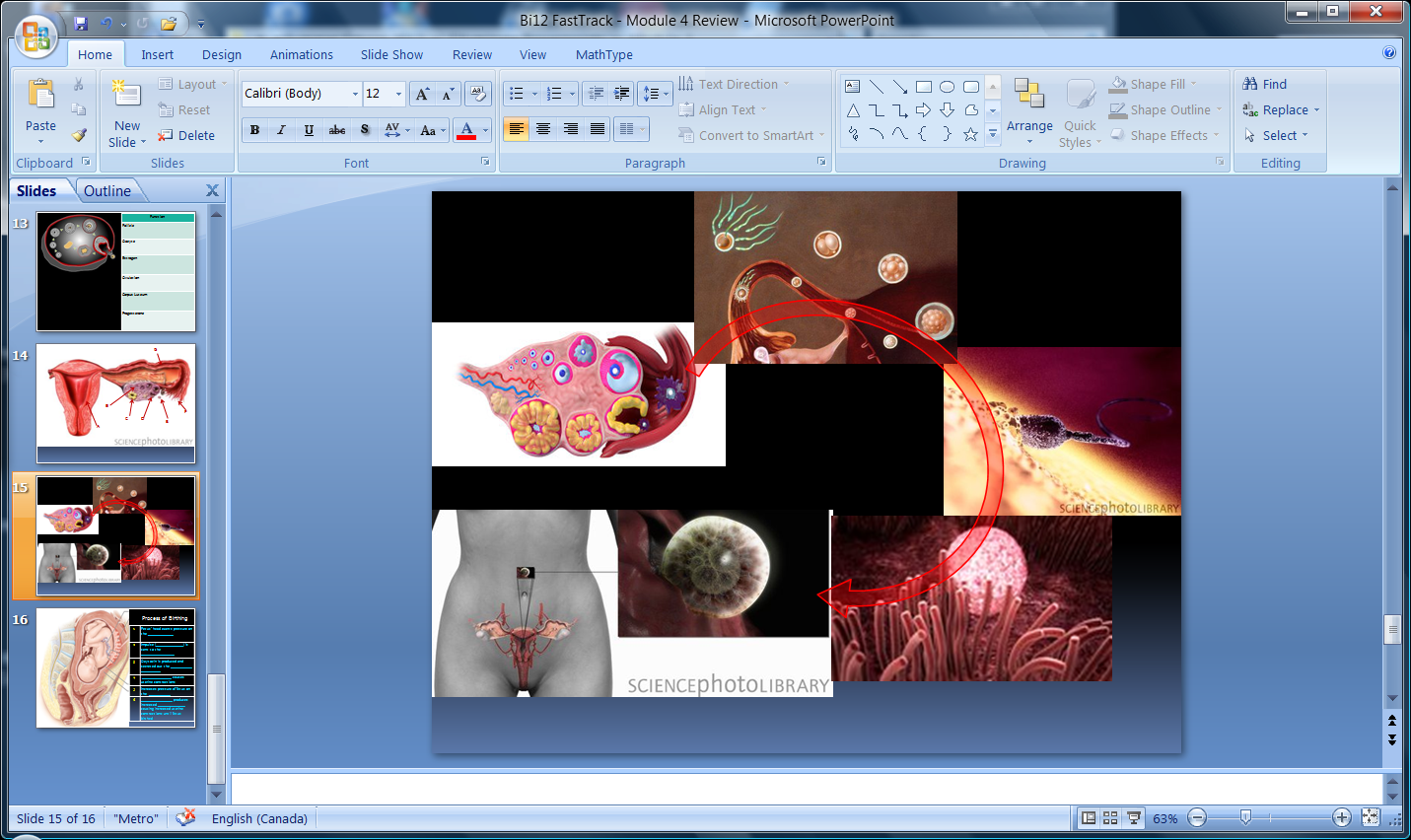 Ovulation occurs at Day ______.
___________________ must occur within 12-24 hours after ovulation or the egg will disintegrate
Fertilization occurs in the __________________
The embryo travel to the _____________ by movement of _________ and muscle contractions
The embryo implants in the ________________________ and secretes the hormone __________
This hormone prevents the ____________ _____________ from degenerating so the hormone levels remain high.
Levels of __________________ and ___________________ remain high to keep endometrium intact and prevent _______________________
Process of Birthing